Affordable HD Studio System
MVS-6530 3M/E Higher-grade Broadcast-standard Switcher
System Overview
Now you can achieve a fully equipped, broadcast-standard HD studio at an affordable price.  This HD studio system, consisting of the MVS-6530 Multi-format Switcher and the HSC-300 Multi-format Camera, features a compact form factor and delivers high productivity.  Supporting live high-definition or standard-definition signals, it is perfect for live events, multi-camera production and green screen compositing with the PVM Series of OLED monitors, and the DWX Series of digital wireless microphone systems, all with the assurance of Sony’s renowned quality.
This HD studio system is ideal for broadcasters and cable stations that are looking for a small-to-mid-sized system, while also seeking high performance and future-proof, state-of-the-art technology.  
Ease of installation and straightforward operation also enhance the quality of this system.
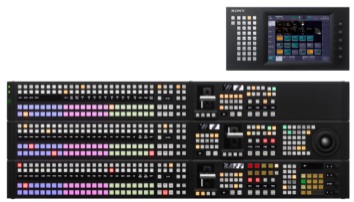 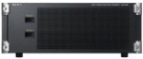 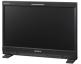 Model List
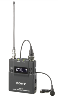 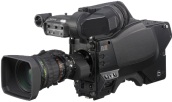 Switcher : MVS-6530(x1), ICP-6530 (x1), ICP-6511 (x1)
Camera   : HSC-300(x3), HSCU-300(x3)
Monitor : BVM-F250, BVM-F170, PVM-2541, PVM-1741, PVM-740 
Recorder  : XDS-PD1000(x3) or PDW-HD1200 (x3)
Microphone : DWM-02(x1), CU-C31(x1), DWT-B01(x1), ECM-77BC(x1), DWR-R02D(x1), F-780 (x 2)
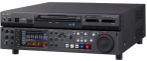 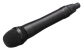 System Camera
Switcher
The HSC-300 HD/SD System Camera is a high-performance camera which inherits technologies from the HDC Series, the high-end studio cameras from Sony with a great reputation among broadcast professionals.
A significant advantage of the HSC-300 is that it features the latest digital  triax technology, which allows systems to be configured with conventional triax.
• The digital triax transmission system offers long cable runs of up to 1800 m (5906 feet)* via ø14.5 mm cable    between camera and CCU
   * Maximum cable length depends on camera system configuration, lens type, and the number of cable        connections.
• Equipped with field-proven 2/3-inch full-resolution 1920 x 1080 HD Power HAD FX CCDs
• Incorporates a high-performance 14-bit A/D converter that enables images to be processed with maximum    precision
• Two types of Focus Assist function allow manual adjustments through the viewfinder;    an indicator displayed in the viewfinder frame lets users make more accurate and fine focus adjustments
• Offers large-lens operation in combination with Sony’s HDLA-1500 Series large lens adaptors, which are   accepted worldwide for use with HDC Series cameras
The MVS-6530 is suitable for a mid-range live production system.  It can be configured with a dedicated control panel (ICP-6530) and menu panel (ICP-6511) by very simple connection with control cables.  This system is effective for a range of switching operations.  
• 3M/E, 48 inputs and 32 outputs
• 4 keyers for ME1, ME2 and 8 keyers for P/P
• 2.5D resizer assignable to 2 of 4 keyers on ME1 and ME2, and to 4 of 8 keyers on P/P  
• 8-channel frame memory stores up to 1,000 HD frames 
• 2-channel 3D DME for attractive effects (non-linear effects are supported for 1-channel of DME) (MKS-    6570) 
• Format converter supports 8-channel input or 4-channel input/2-channel output (MKS-6550)
• Frame synchronizers with an optional format converter board (MKS-6550)  
• Supports 2-channel Multi Viewer outputs with 4 splits or 10 splits 
• Useful AUX Mix function for mixing two sources on studio monitors
• Newly developed control panel with OLED display devices and RGB color buttons (ICP-6530)
• Keyframe, Snapshot, Shotbox, and Macro are available to reproduce your effects
• Can control the XDS-PD1000 by VDCP protocol.
Monitor
Recorder
TRIMASTER ELTM OLED monitors including BVM-F Series and PVM Series deliver superb picture quality and all-in-one convenient features:
• Unrivalled black performance
• Quick response with virtually no motion blur
• A wide color gamut and accurate color reproduction
• Quality picture consistency
• Standard 3G/HD/SD-SDI input and HDMI input
• Waveform monitor, audio level meter, and time code display 
• Auto white balance function
These monitors are indispensable for quality content creation work.  The BVM-F Series is recommended for critical monitoring, while the PVM Series is recommended for general use.
The XDS-PD1000 is a professional media station with built-in storage and interfaces for both Professional Disc media and SxS memory cards, enabling hybrid operation in an XDCAM workflow.  This media station features superior support for multi-task operation, networking, and other IT functions. 
• Handles files in all formats: XDCAM HD422, XDCAM HD/SD, and XDCAM EX
• Supports HDD or SSD drives as internal storage to offer multi-task, multi-access functions
• Offers bridge functions for Professional Discs and SxS memory cards
     - Supports the new high-speed DCHS optical drive
     - Handles the dual-layer disc (PFD50DLA), single-layer disc (PFD23A), quad-layer disc (PFD128QLW),         and triple-layer disc (mid-2012)
      -Handles SxS Pro, SxS-1, and card adaptors for memory sticks and SDHCs
• Enhances network functionality
      - Access growing volumes of files from non-linear editors without file transfer
      - High-speed file transfer and multiple access via the network
• Supports SD and HD as standard with up-conversion record, and up/down/cross-conversion playback
• Supports industry-standard protocols (VDCP, ftp, CIFS)
• VTR-like user interface with front control panel
• Linear edit option (available Q3 2012)
Microphone
The DWX digital wireless microphone system is ideal for this configuration. 
• High-quality sound with Sony’s original codec
   - 24-bit 48 kHz sampling
   - Wide frequency range (20 Hz-22 KHz)
• High RF stability with minimized interference
• Greater flexibility with multi-channel operation
• Secure audio transmission
• RF remote control supports improved workflow
• Easy system set-up
This high-profile studio microphone system includes the DWM-02 interchangeable handheld microphone with CU-C31 capsule, DWT-B01 body pack transmitter with ECM-77BC lavalier microphone, and DWR-R02D 1U-size rack-mount 2-channel wireless receiver.  It delivers superb quality sound, and high RF stability with minimized interference, along with a unique RF remote control feature which supports improved workflow.
Control Room
Option
Character Generator
Viewfinder 
HDVF-EL75
Camera Control Unit
Intercom Headset
HSCU-300
Line Output
HD/SD-SDI
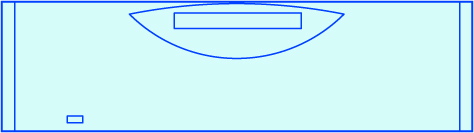 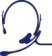 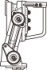 To MCR
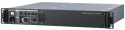 Multi-Format Switcher
Triax Cable
MVS-6530+ICP-6530+ICP-6511
To MCR
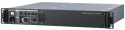 HD Camera
HSC-300
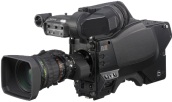 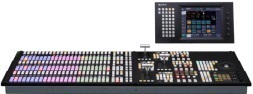 Monitor Stack
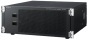 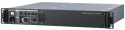 CAM1
25-inch OLED Monitor
XDCAM HD Recorder
PVM-2541
Recorder 1
XDS-PD1000
PVM-1741
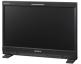 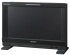 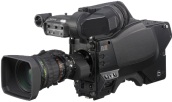 Line
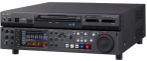 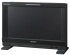 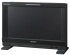 Recorder1
Recoder2
OnAir
CAM2
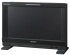 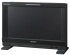 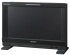 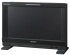 Cam1
Cam2
Cam3
Recoder3
XDCAM HD Recorder
Line Output
XDS-PD1000
Recorder 2
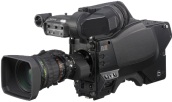 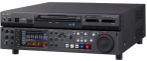 HD/SD 8 X 4 Router
CAM3
PFV-SP3300+HKSP-061M
Production Console
17-inch OLED Monitor
XDCAM HD Recorder
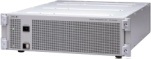 PVM-1741
XDS-PD1000
Recorder 3
42-inch LCD Monitor
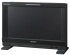 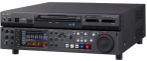 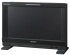 LMD-4251TD
Prod
Timeline
S-Bus Remote Control
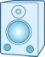 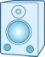 4-Wire Unit
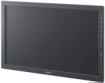 FLOOR
MONITOR
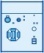 Camera Remote Control
Universal Remote Unit
Recorder Control from MVS-6530
BKS-R1617A
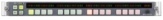 Analog Monitor
Fold-back Speaker
Vision Consol
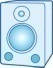 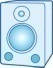 Fold-back(Analog, Line Level)
7.4-inch OLED Monitor
Digital WFM
Stereo Meter
PVM-1741
PVM-740
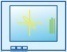 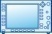 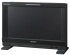 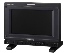 Wired Microphone
Microphone Feeds (Analog, Mic Level)
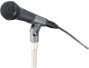 Digital Wireless Receiver
CCU Control Panel
DWR-R02D
HKCU-FP1
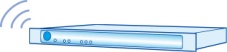 Remote Control Unit
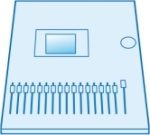 Beltpack for DigitalWireless Intercom
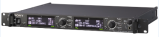 RCP-1000/1500
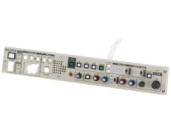 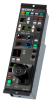 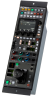 Wireless Microphone
4-Wire Unit
Compact Disc Player
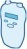 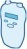 DWT-B01+ECM-77BC
DWM-02+CU-C31
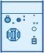 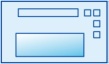 F-780
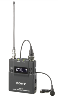 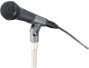 Digital Audio Mixer
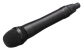 Audio Monitor Wall
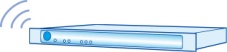 4-Wire (Analog)
CD/DVD Recorder
17-inch OLED Monitor
ActiveMonitor
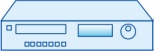 PVM-1741
Digital Wireless Intercom System
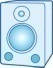 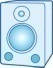 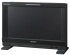 HD/SD-SDI
AES/EBU Audio
ON-AIR/Timeline(HD-SDI)From MCR, To LCD Monitor
Intercom
Analog Video
Black Burst(Analog) From MCR, To Sync Generator
Remote Control
Analog Audio
Triax Cable
OTA12JUL
Affordable SD/HD Switchable Studio System
MVS-6520 2M/E Mid-class Low-budget, High-performance Switcher
System Overview
This studio system boasts a fully-equipped integrated SD/HD processing infrastructure.  It consists of the MVS-6520 Multi-format Switcher and the HXC-100 Multi-format Camera, the PVM Series of OLED monitors, and the DWX Series of digital wireless microphone systems.  Users can select from HD or SD operation or mixed operation without any extra investment.  How is this achieved?  The MVS-6520 switcher can handle both formats and the HXC Series camera can switch between HD and SD formats in an instant, enabling operators to up-, down-, and cross-convert signals freely.  This solution is a high-performance studio system that’s ideal for low-budget studios, small-to-mid-scale concerts, event shooting, and educational usage.
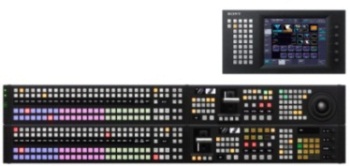 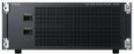 Model List
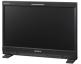 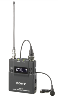 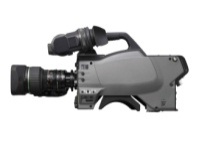 Switcher : MVS-6520(x1), ICP-6520(x1), ICP-6511(x1)
Camera   : HXC-100(x3), HXCU-100(x3)
Monitor   : PVM-2541, PVM-1741, PVM-740
Recorder  : XDS-PD1000(x3) or PDW-1200(x3)
Microphone : DWM-02(x1), CU-C31(x1), DWT-B01(x1), ECM-77BC(x1), DWR-R02D(x1), F-780 (x 2)
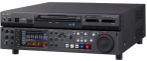 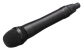 Switcher
System Camera
The HXC-100 HD/SD System Camera is a high-performance camera which inherits technologies from the HDC Series, the high-end studio cameras from Sony with a great reputation among broadcast professionals.  The HXC-100 has the advantage of the latest digital triax technology, which allows systems to be configured with conventional triax.
• The digital triax transmission system offers long cable runs of up to 1200 m (3937 feet)* via ø14.5 mm cable    between camera and CCU
   * Maximum cable length depends on camera system configuration, lens type, and the number of cable       connections.
• When the front panel of the HXCU-100 Camera Control Unit (CCU) is replaced with the optional HKCU-FP1    CCU Front Control Panel, many camera functions can be controlled from this camera control unit
• Equipped with field-proven 2/3-inch full-resolution 1920 x 1080 HD Power HAD FX CCDs
• Incorporates a high-performance 14-bit A/D converter that enables images to be processed with maximum   precision
• Two types of Focus Assist function allow manual adjustments through the viewfinder; an indicator    displayed in the viewfinder frame lets users make more accurate and fine focus adjustments
The MVS-6520 is suitable as a mid-size/compact live production system.  It can be configured with a dedicated control panel (ICP-6520) and menu panel (ICP-6511) by very simple connection with control cables.  This system is effective for a range of switching operations.  
• 2M/E, 32 inputs and 16 outputs
• 4 keyers for ME1 and PP
• 2.5D resizer assignable to 2 of 4 keyers on ME1 and P/P
• 8-channel frame memory stores up to 1,000 HD frames 
• 2-channel 3D DME for attractive effects (non-linear effects are supported for 1-channel of DME) (MKS-   6570) 
• Format converter supports 8-channel input or 4-channel input/2-channel output (MKS-6550) 
• Frame synchronizers with an optional format converter board (MKS-6550)  
• Supports 2-channel Multi Viewer outputs with 4 splits or 10 splits
• Useful AUX Mix function for mixing two sources on studio monitors
• Newly developed control panel with OLED display devices and RGB color buttons (ICP-6520) 
• Keyframe, Snapshot, Shotbox, and Macro are available to reproduce your effects 
• Can control the XDS-PD1000 by VDCP protocol.
Monitor
PVM Series monitors are Sony’s TRIMASTER ELTM OLED monitors, and deliver superb picture quality and all-in-one convenient features:
• Unrivalled black performance 
• Quick response with virtually no motion blur
• A wide color gamut and accurate color reproduction
• Quality picture consistency
• Standard 3G/HD/SD-SDI input and HDMI input
 • Waveform monitor, audio level meter, and time code display 
 • Auto white balance function
These monitors are indispensable for quality content creation work, and three different models are available: the PVM-2541 (25”), PVM-1741 (17”), and PVM-740 (7.4”).
Recorder
The XDS-PD1000 is a professional media station with built-in storage and interfaces for both Professional Disc media and SxS memory cards, enabling hybrid operation in an XDCAM workflow.  This media station features superior support for multi-task operation, networking, and other IT functions. 
• Handles files in all formats: XDCAM HD422, XDCAM HD/SD, and XDCAM EX
• Supports HDD or SSD drives as internal storage to offer multi-task, multi-access functions
• Offers bridge functions for Professional Discs and SxS memory cards
       - Supports the new high-speed DCHS optical drive
       - Handles the dual-layer disc (PFD50DLA), single-layer disc (PFD23A), quad-layer disc (PFD128QLW),          and triple-layer disc (mid-2012)      - Handles SxS Pro, SxS-1 and card adaptors for memory sticks and SDHCs
• Enhances network functionality
      - Access growing volumes of files from non-linear editors without file transfer
      - High-speed file transfer and multiple access via the network
• Supports SD and HD as standard with up-conversion record, and up/down/cross-conversion playback
• Supports industry-standard protocols (VDCP, ftp, CIFS)
• VTR-like user interface with front control panel
• Linear edit option (available Q3 2012)
Microphone
The DWX digital wireless microphone system is ideal for this configuration. 
• High-quality sound with Sony’s original codec
   - 24-bit 48 kHz sampling
   - Wide frequency range (20 Hz-22 KHz)
• High RF stability with minimized interference
• Greater flexibility with multi-channel operation
• Secure audio transmission
• RF remote control supports improved workflow
• Easy system set-up
This high-profile studio microphone system includes the DWM-02 interchangeable handheld microphone with CU-C31 capsule, DWT-B01 body pack transmitter with ECM-77BC lavalier microphone, and DWR-R02D 1U-size rack-mount 2-channel wireless receiver.  It delivers superb quality sound, and high RF stability with minimized interference, along with a unique RF remote control feature which supports improved workflow.
Control Room
Option
Character Generator
Viewfinder 
HDVF-C550W
Camera Control Unit
Intercom Headset
HXCU-100
Line Output
HD/SD-SDI
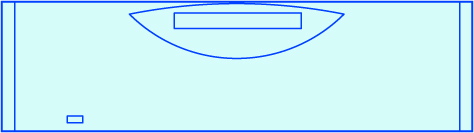 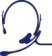 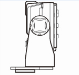 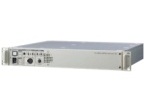 To MCR
Multi-Format Switcher
Triax Cable
MVS-6520+ICP-6520+ICP-6511
To MCR
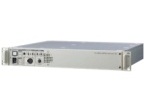 HD Camera
HXC-100
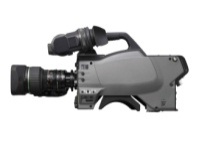 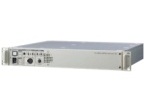 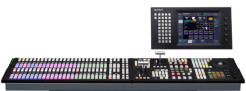 Monitor Stack
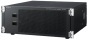 CAM1
25-inch OLED Monitor
XDCAM HD Recorder
PVM-2541
XDS-PD1000
Recorder 1
PVM-1741
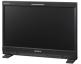 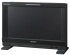 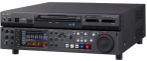 Line
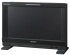 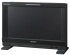 Recorder1
Recoder2
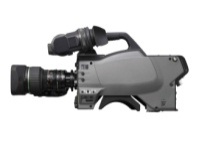 OnAir
CAM2
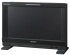 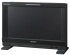 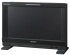 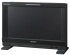 Cam1
Cam2
Cam3
Recoder3
XDCAM HD Recorder
Line Output
XDS-PD1000
Recorder 2
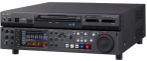 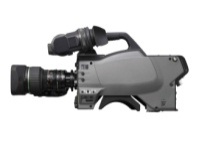 HD/SD 8 X 4 Router
CAM3
PFV-SP3300+HKSP-061M
Production Console
XDCAM HD Recorder
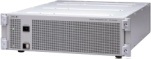 17-inch OLED Monitor
XDS-PD1000
PVM-1741
Recorder 3
42-inch LCD Monitor
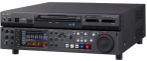 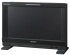 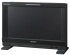 LMD-4251TD
Prod
Timeline
S-Bus Remote Control
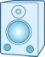 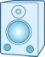 4-Wire Unit
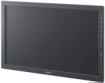 FLOOR
MONITOR
Camera Remote Control
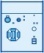 Universal Remote Unit
Recorder Control from MVS-6520
BKS-R1617A
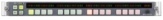 Analog Monitor
Fold-back Speaker
Vision Consol
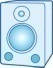 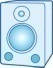 Fold-back(Analog, Line Level)
7.4-inch OLED Monitor
Digital WFM
Stereo Meter
PVM-740
PVM-1741
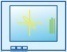 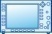 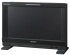 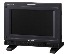 Wired Microphone
Microphone Feeds (Analog, Mic Level)
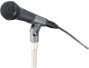 Digital Wireless Receiver
CCU Control Panel
DWR-R02D
HKCU-FP1
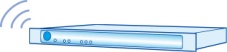 Remote Control Unit
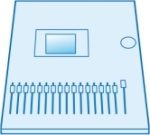 Beltpack for DigitalWireless Intercom
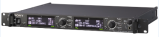 RCP-1000/1500
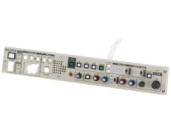 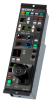 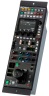 Wireless Microphone
4-Wire Unit
Compact Disc Player
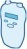 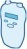 DWT-B01+ECM-77BC
DWM-02+CU-C31
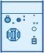 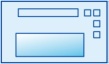 F-780
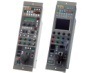 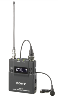 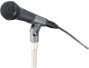 Digital Audio Mixer
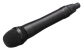 Audio Monitor Wall
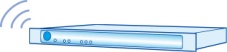 4-Wire (Analog)
CD/DVD Recorder
ActiveMonitor
17-inch OLED Monitor
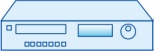 Digital Wireless Intercom System
PVM-1741
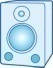 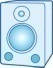 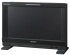 HD/SD-SDI
AES/EBU Audio
ON-AIR/Timeline(HD-SDI)From MCR, To LCD Monitor
Intercom
Analog Video
Black Burst(Analog) From MCR, To Sync Generator
Remote Control
Analog Audio
Triax Cable
OTA12JUL
Compact-size System for Easy SD-to-HD Migration
MVS-3000 2M/E Economy Standard Switcher
System Overview
Sony recommends this compact-size studio system, consisting of highly sophisticated yet affordable products, for a powerful combination of practical features and easy upgradability.  The advantage of this system is step-by-step migration to an HD production system with minimal investment.
Ideal for a wide range of standard-definition (SD) and high-definition (HD) production needs, this solution builds on products from Sony that are widely accepted by the world’s leading video professionals.  It includes  the affordable high-performance MVS switcher, MVS-3000 Multi-format switcher and  the HXC-D70 Digital Multi Core Camera , the PVM Series of OLED monitors, and the UWP Series of  Analog Wireless  Microphone systems.  Together these and the other proven products from Sony provide an attainable and genuine professional studio system.
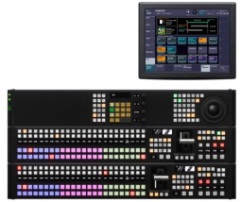 Model List
Switcher : MVS-3000(x1), ICP-3000(x1), Third-party touch panel(x1)
Camera   : HXC-D70(x1), HXCU-D70(x1) 
Monitor   : PVM-2541, PVM-1741, PVM-740
Recorder  : PDW-HD1200(x3)
Microphone : F-780(x2), UWP-X7(x1), UWP-X8(x1), MB-X6(x1)s
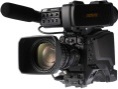 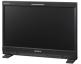 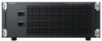 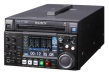 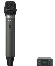 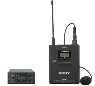 Switcher
System Camera
The MVS-3000 is suitable for a compact-size live production system.  It can be configured with a dedicated control panel (ICP-3000) and a third-party touch panel by very simple connection with control cables.  This system is effective for a range of switching operations.  
• 2M/E, 32 inputs and 16 outputs
• 4 keyers for ME1 and PP
• 2.5D resizer assignable to 2 of 4 keyers on ME1 and PP
• 8-channel frame memory stores up to 1,000 HD frames
• Format converter supports 8-channel input or 4-channel input/2-channel output (MKS-6550) 
• Frame synchronizers with an optional format converter board (MKS-6550)  
• Supports 2-channel Multi Viewer outputs with 4 splits or 10 splits
• Newly developed control panel with OLED display devices and RGB color buttons (ICP-3000)
• Keyframe, Snapshot, Shotbox, and Macro are available to reproduce your effects 
• Can control  the PDW-HD1200 by VTR protocol.
The HXC-D70 is a high-performance camera which inherits field-proven operability from the highly regarded DXC-D Series of system cameras.  The HXC-D70 is equipped with the latest digital HD multi-core cable transmission technology.
• Three 2/3-inch-type Exmor™ CMOS sensors deliver superior picture performance with full-   HD resolution
• Supports a wide range of output formats including 1080i/50, 1080i/59.94, 720p/50,    720p/59.94, 576i/50, and 480i/59.94
• Can be remotely controlled from the HXCU-D70 Camera Control Unit using a standard    multicore cable
• Built-in optical ND filter
• Auto Lens Aberration Compensation (ALAC) function
• Camera operator can move around with confidence during shooting, using a wide range of   right-side vision through the area under the handle
Monitor
Recorder
PVM Series monitors are Sony’s TRIMASTER ELTM OLED monitors, and deliver superb picture quality and all-in-one convenient features.
• Unrivalled black performance
• Quick response with virtually no motion blur
• A wide color gamut and accurate color reproduction
• Quality picture consistency
• Standard 3G/HD/SD-SDI input and HDMI input
• Waveform monitor, audio level meter, and time code display 
• Auto white balance function
These monitors are indispensable for quality content creation work, and three different models are available: PVM-2541 (25”), PVM-1741 (17”), and PVM-740 (7.4”).
The PDW-HD1200 professional disc recorder provides a wide range of AV and IT interfaces including HD-SDI, SD-SDI, i.LINK™, and Ethernet.  This newly developed high-performance disc recorder inherits field-proven operability from the reputable PDW-HD1500.  It provides outstanding picture quality (MPEG HD422) as well as an uncompromising eight-channel (HD-SDI), 24-bit audio recording capability, all packed into a compact half-rack-size deck.
• Supports MPEG IMX50/40/30 Mbps and DVCAM 25 Mbps file format for SD operation 
• Supports 1080 50i/60i HD422/HD420 file format for HD operation
• Simple visualized control with a tilt-up LCD monitor in its front panel
• Easy-to-use Jog/VAR -1 to +1 and Shuttle -30 to +30 (proxy) times normal speed
• Disc exchange cache (up to 30 seconds) 
• Clip continuous recording function via RS-422A or HD-SDI using trigger recording function
• Built-in audio speaker
• Supports AC, DC, or battery-powered operation
Microphone
The UWP-X7 and UWP-X8 are affordable wireless packages suitable for conference use. 
• Each includes a transmitter and tuner module receiver; the tuner module (URX-M2) can be   inserted into the tuner base unit (MB-X6); accommodates up to six channels for     simultaneous operation
• True Diversity RF reception system realizes reliable wireless operation
• The F-780 dynamic vocal microphone provides excellent sensitivity, powerful, and accurate     sound reproduction
Control Room
Color Viewfinder 
DXF-C50WA
Option
Character Generator
Camera Control Unit
Intercom Headset
HXCU-D70
Line Output
HD/SD-SDI
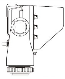 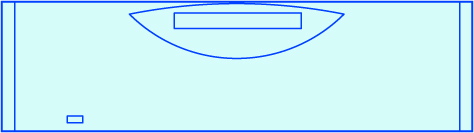 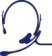 To MCR
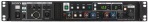 Multi-Format Switcher
Multi-core Cable
MVS-3000+ICP-3000+Touch Panel
To MCR
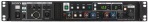 HD/SD Camera
HXC-D70
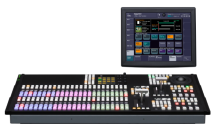 Monitor Stack
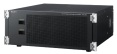 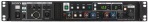 CAM1
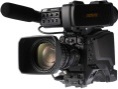 25-inch OLED Monitor
XDCAM HD Recorder
PVM-2541
Recorder 1
PDW-1200
PVM-1741
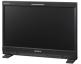 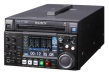 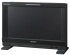 Line
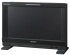 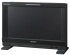 Recorder1
Recoder2
OnAir
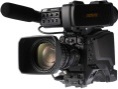 CAM2
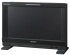 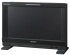 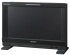 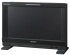 Cam1
Cam2
Cam3
Recoder3
XDCAM HD Recorder
Line Output
PDW-1200
Recorder 2
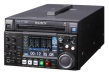 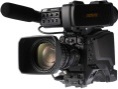 HD/SD 8 X 4 Router
CAM3
PFV-SP3300+HKSP-061M
Production Console
17-inch OLED Monitor
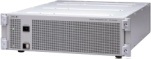 XDCAM HD Recorder
PVM-1741
PDW-1200
Recorder 3
42-inch LCD Monitor
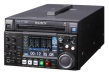 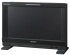 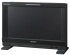 LMD-4251TD
Prod
Timeline
S-Bus Remote Control
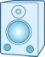 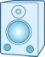 4-Wire Unit
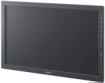 FLOOR
MONITOR
Camera Remote Control
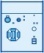 Universal Remote Unit
Recorder Control from MVS-3000
BKS-R1617A
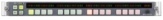 Analog Monitor
Fold-back Speaker
Vision Consol
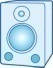 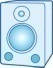 Fold-back(Analog, Line Level)
7.4-inch OLED Monitor
Digital WFM
Stereo Meter
PVM-740
PVM-1741
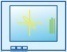 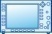 Wired Microphone
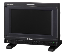 Microphone Feeds(Analog, Mic Level)
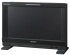 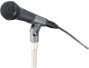 Wireless Tuner Base Unit
CCU Control Panel
MB-X6
HKCU-FP1
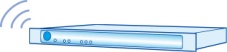 Remote Control Unit
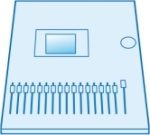 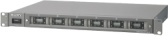 RCP-1000/1500
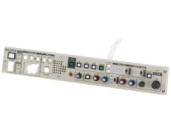 Beltpack for DigitalWireless Intercom
Wireless Microphone
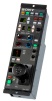 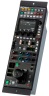 4-Wire Unit
Compact Disc Player
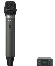 UWP-X7
UWP-X8
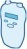 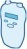 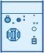 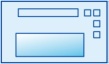 F-780
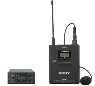 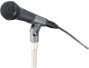 Digital Audio Mixer
Audio Monitor Wall
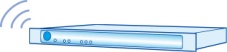 4-Wire (Analog)
CD/DVD Recorder
17-inch OLED Monitor
ActiveMonitor
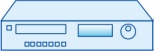 PVM-1741
Digital Wireless Intercom System
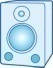 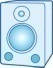 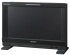 HD/SD-SDI
AES/EBU Audio
ON-AIR/Timeline(HD-SDI)From MCR, To LCD Monitor
Intercom
Analog Video
Black Burst(Analog) From MCR, To Sync Generator
Remote Control
Analog Audio
Triax Cable
OTA12JUL